Accessing TCGA Data
Access Tiers of TCGA data
Open Access
Controlled Access
Non-identifiable data
Aggregate data
Gene level summaries

Any one can download, free to share
Identifiable Data
Raw sequence data
Raw SNP data

Must apply for access through dbGaP with eRA Commons account – Students/postdocs have access under their PI
Data cannot be shared across labs
https://gdc.cancer.gov/access-data/data-access-policies

https://gdc.cancer.gov/access-data/obtaining-access-controlled-data/registering-and-working-era-commons-and-dbgap
Genome Data Commons – https://gdc.cancer.gov
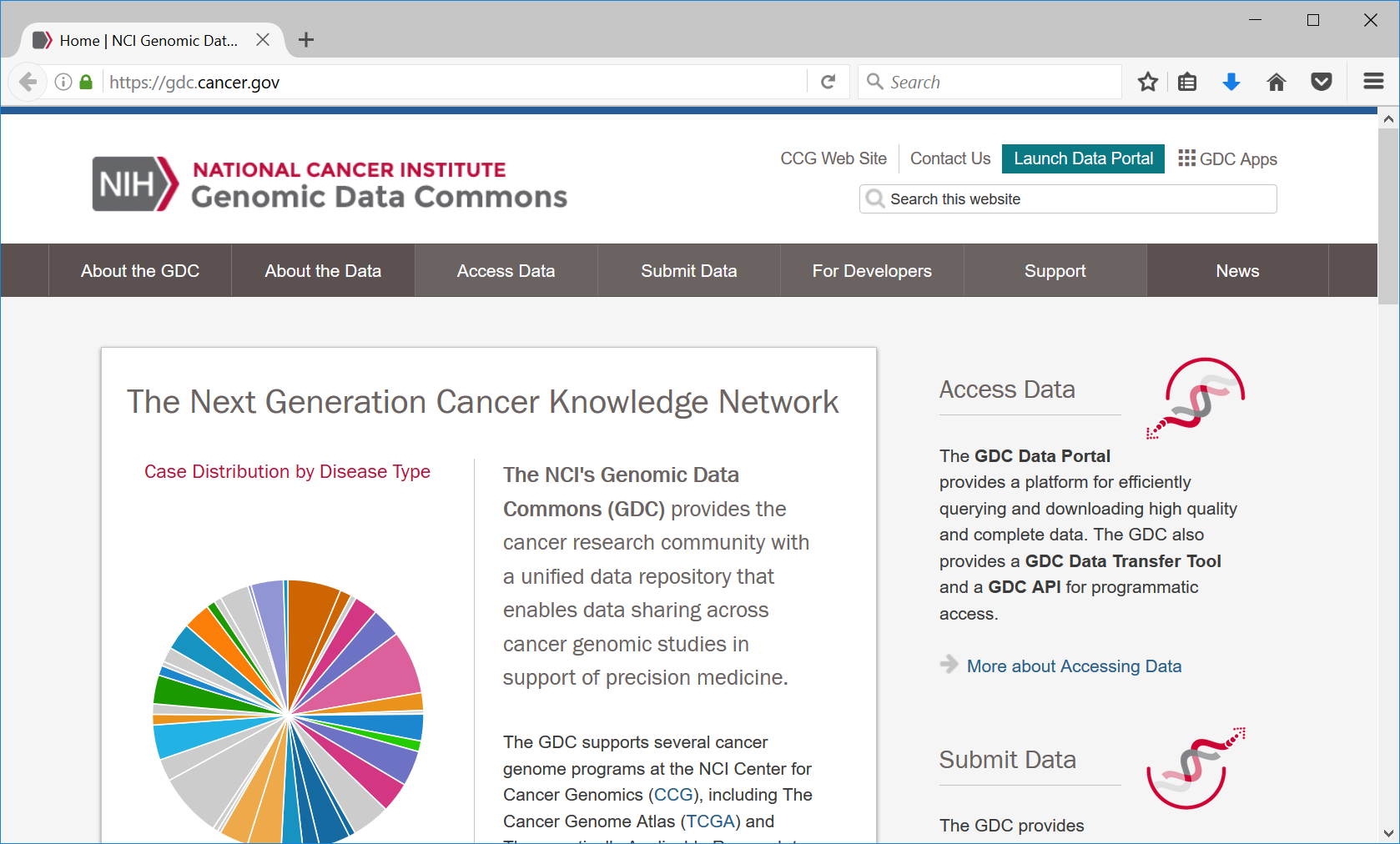 New Harmonized 
Data – mapped to 
Hg38

Different pipelines
Than prior TCGA
data
Genome Data Commons– https://gdc.cancer.gov
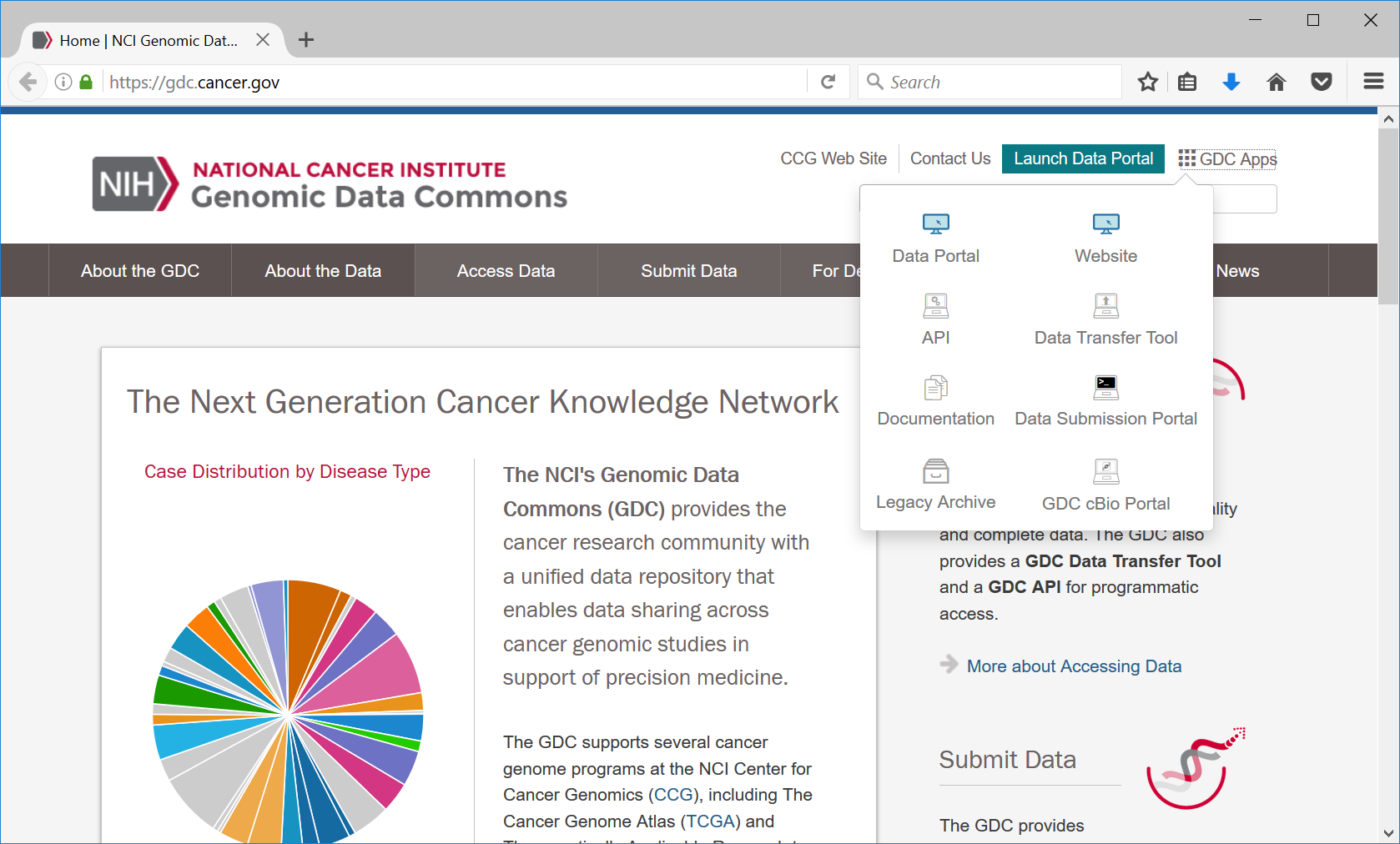 Prior TCGA data from
DCC and CGHub

Hg19 aligned data
Firebrowse – http://www.firebrowse.org
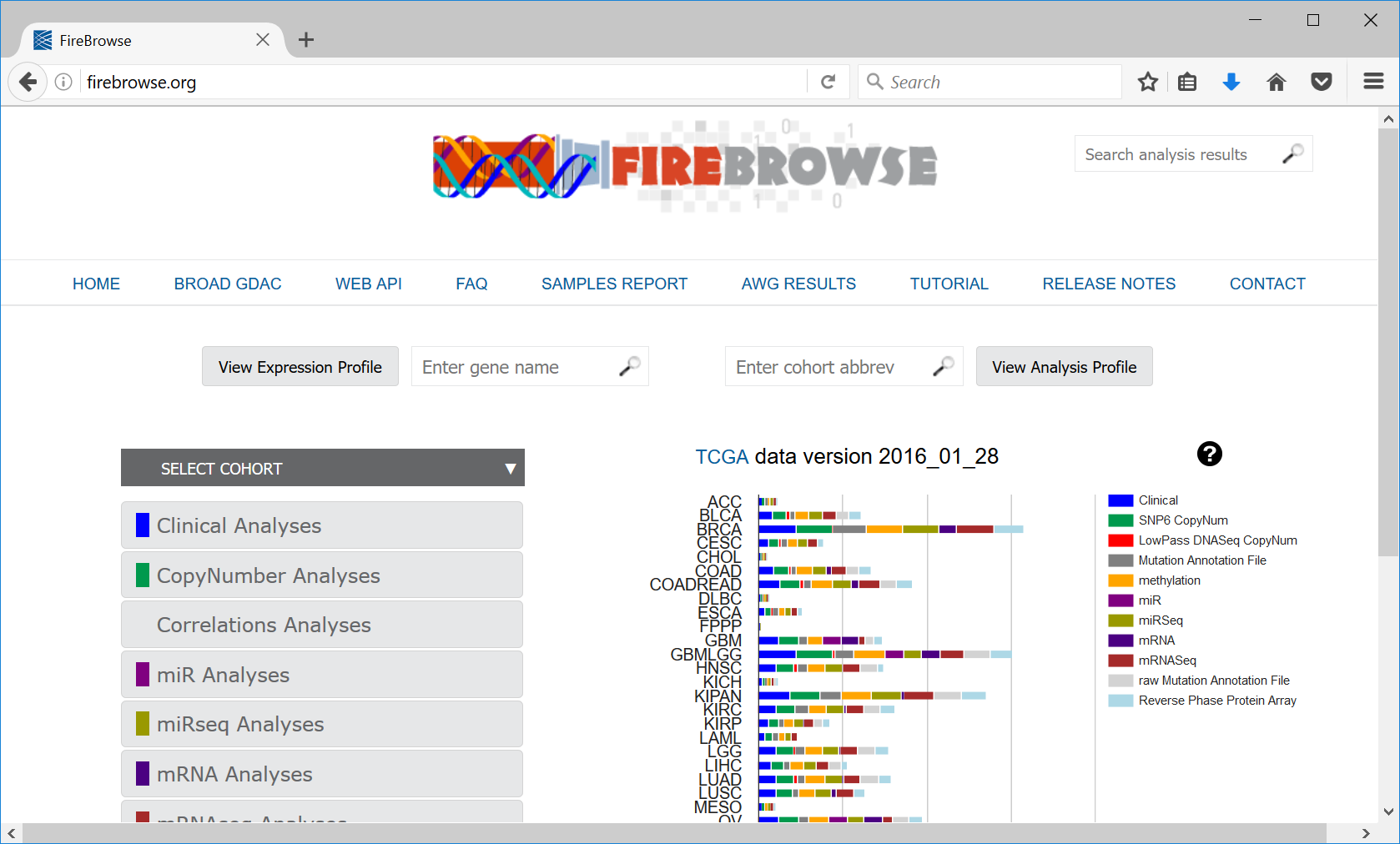 CbioPortal – www.cbioportal.org
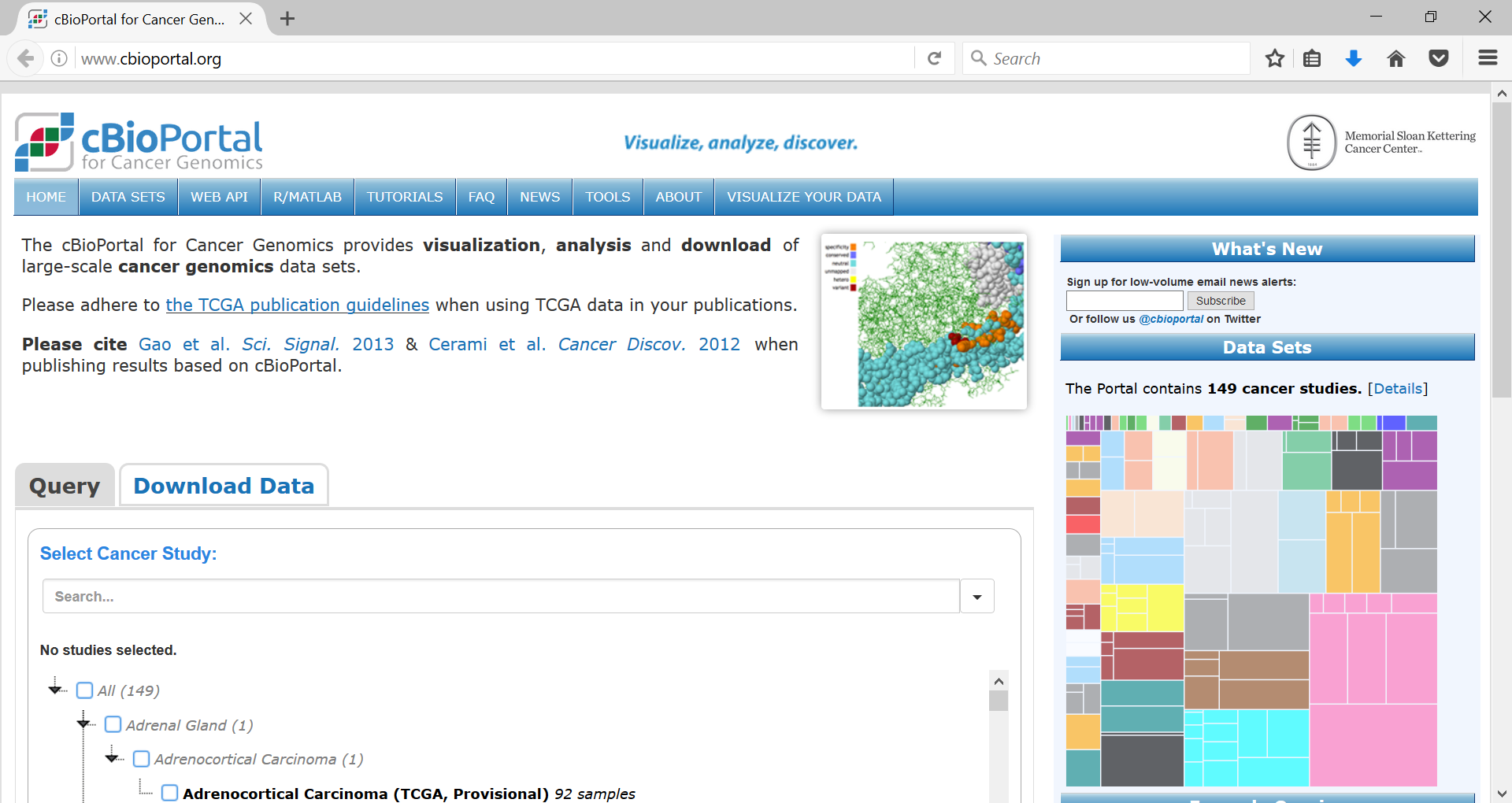 TCGA Breast Cancer Genomic Data Sites
https://tcga-data.nci.nih.gov/docs/publications/brca_2015/ (all open access TCGA Breast Cancer Data)
https://lbg.unc.edu/~hoadley/BRCA.817.rsemg.uqnorm.counts.txt (all 20,000 gene expression values)
https://lbg.unc.edu/~hoadley/BRCA.817.rsemg.uqnorm.counts.intrinsic.txt (~2000 gene “classification list”)